Портфоліо
Учителя біології

Комунальної установи “Сєвєрної загальноосвітньої школи І-ІІІ ступенів №16 Краснодонської міської ради Луганської області”
Левицька Валентина Олексіївна
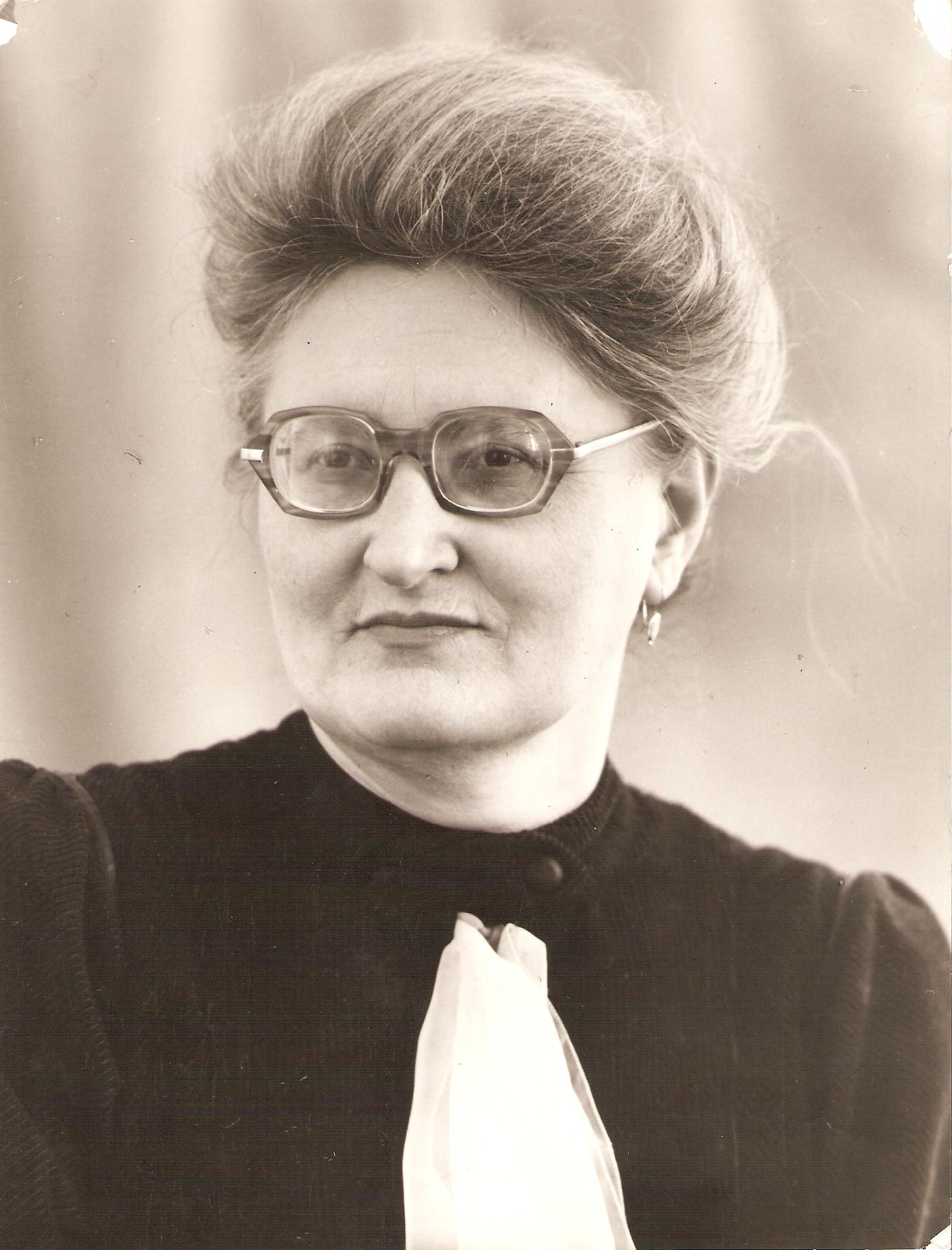 Дата народження -15.11.1938 р.

 Педагогічний стаж -  52 роки

Професійний шлях                                   у Сєвєрній ЗШ №16
з 15.08.1960 року
                                  
           - учитель біології;
           - заступник директора з навчально-виховної роботи;
           -учитель  географії
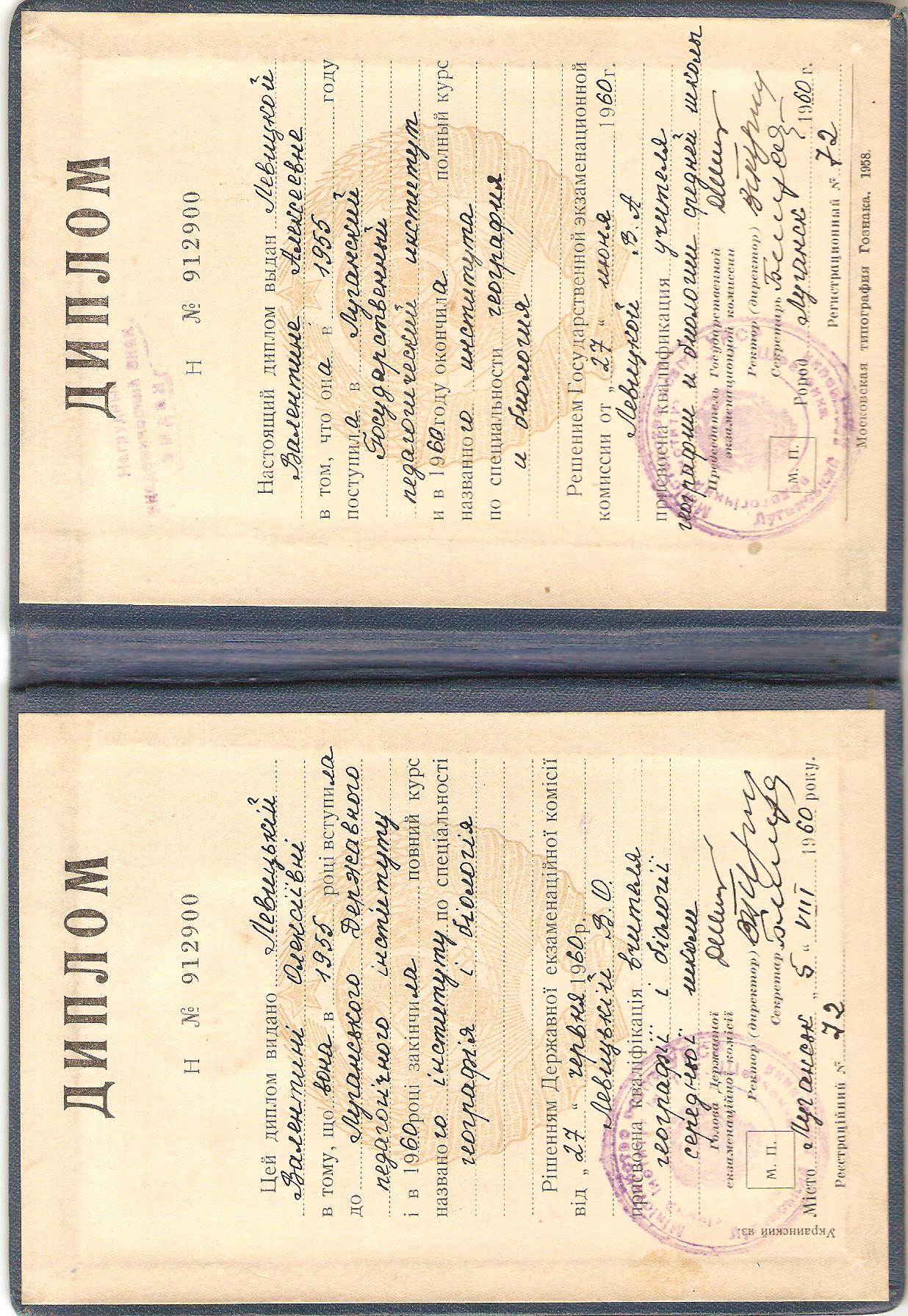 У 1960 році – закінчила Луганський Державний педагогічний інститут імені Т.Г.Шевченка
Спеціальність – географія та біологія

         Кваліфікація – учитель географії та біології                     
                               середньої школи
Курси підвищення кваліфікації
Результати останньої атестації – І категорія, 2007 р.
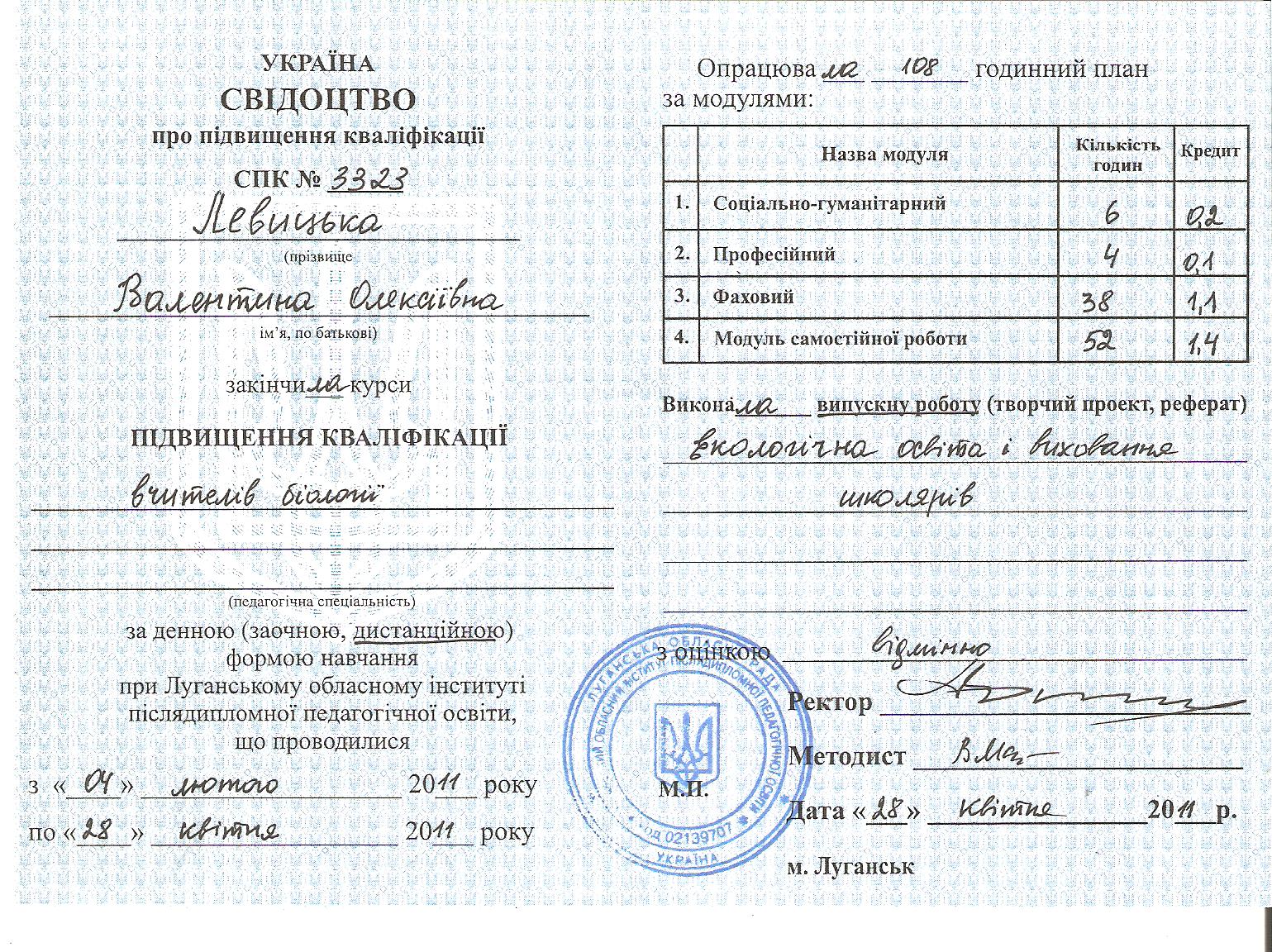 ЛОІППО
04.02-28.04    
    2011 рік
Працюю над проблемою:
Виховання в учнів загальнолюдських та громадянських якостей
Методична діяльність
ВІДКРИТІ УРОКИ:
“Феномен жизни и здоровья человека» (11 кл.);
«Влияние алкоголя, наркотиков и токсинов на                                                    нервную систему» (9 кл);
“ Тоталитаризм и наука. Разгром генетики в СССР, как одно из преступлений слалинизма” (11 кл.);
“Руку дружби, Природо!” (8 кл.);
“Гипотезы возникновения жизни на земле” (11 кл.);
“Азовське море: великі проблеми малого моря” (10 кл.);
- “СПИД” (10 кл.)
“Биотехнологии: “За и “Против” (11 кл.);
“Проблемы использования ГМО” (11 кл.);
“Питание и здоровье. Требования к экологической чистоты продуктов питания” (9 кл.);
“Прионы, их строение и распространение” (10 кл.)
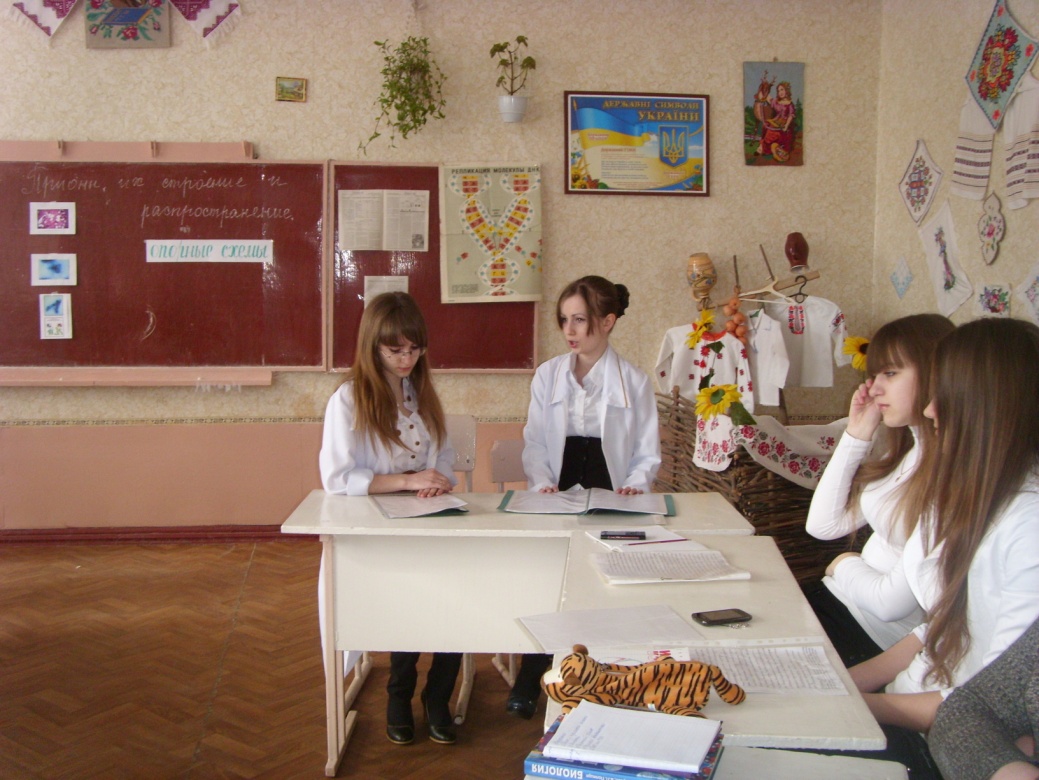 “Прионы, их строение и распространение” (10 кл.)
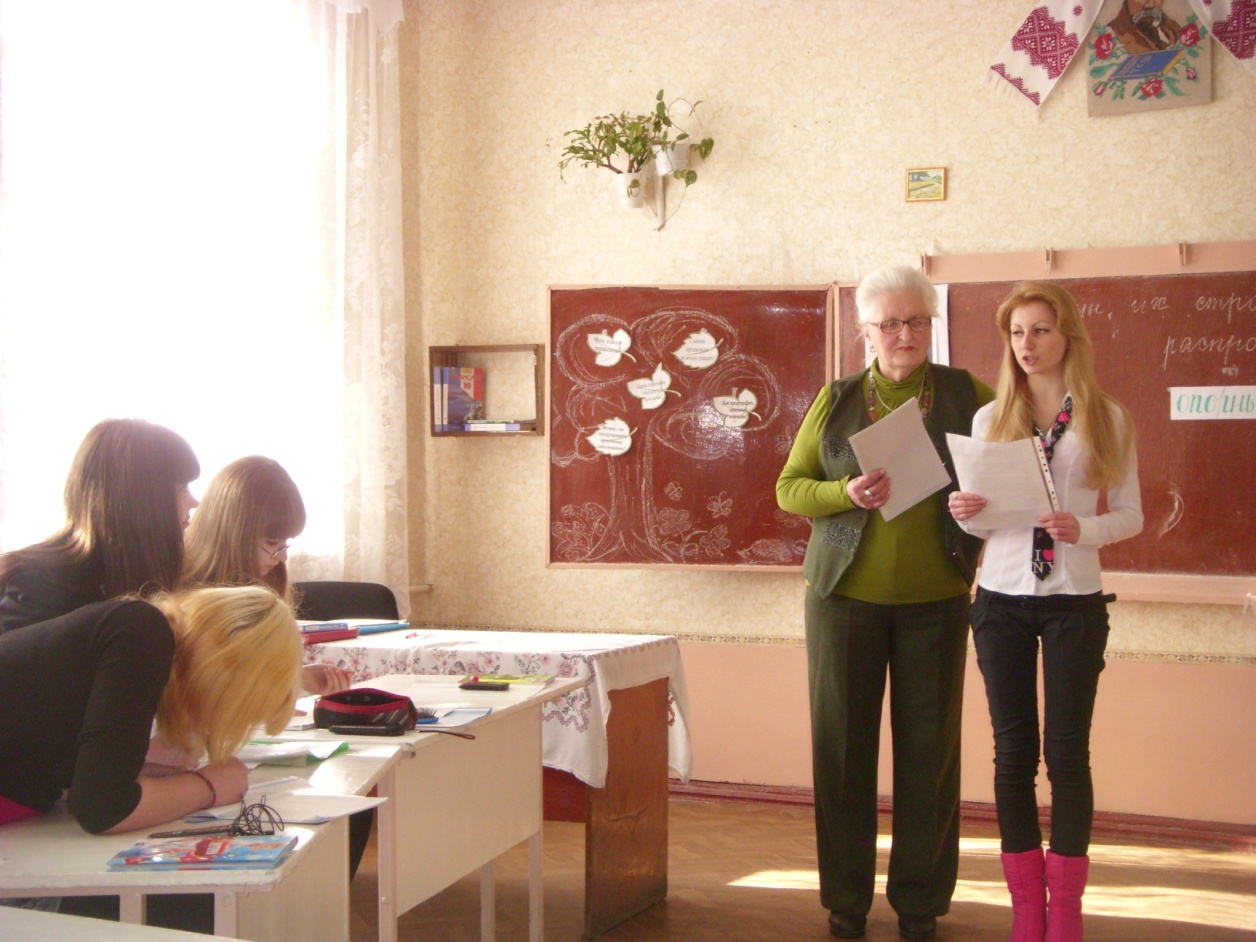 Фрагменти уроків
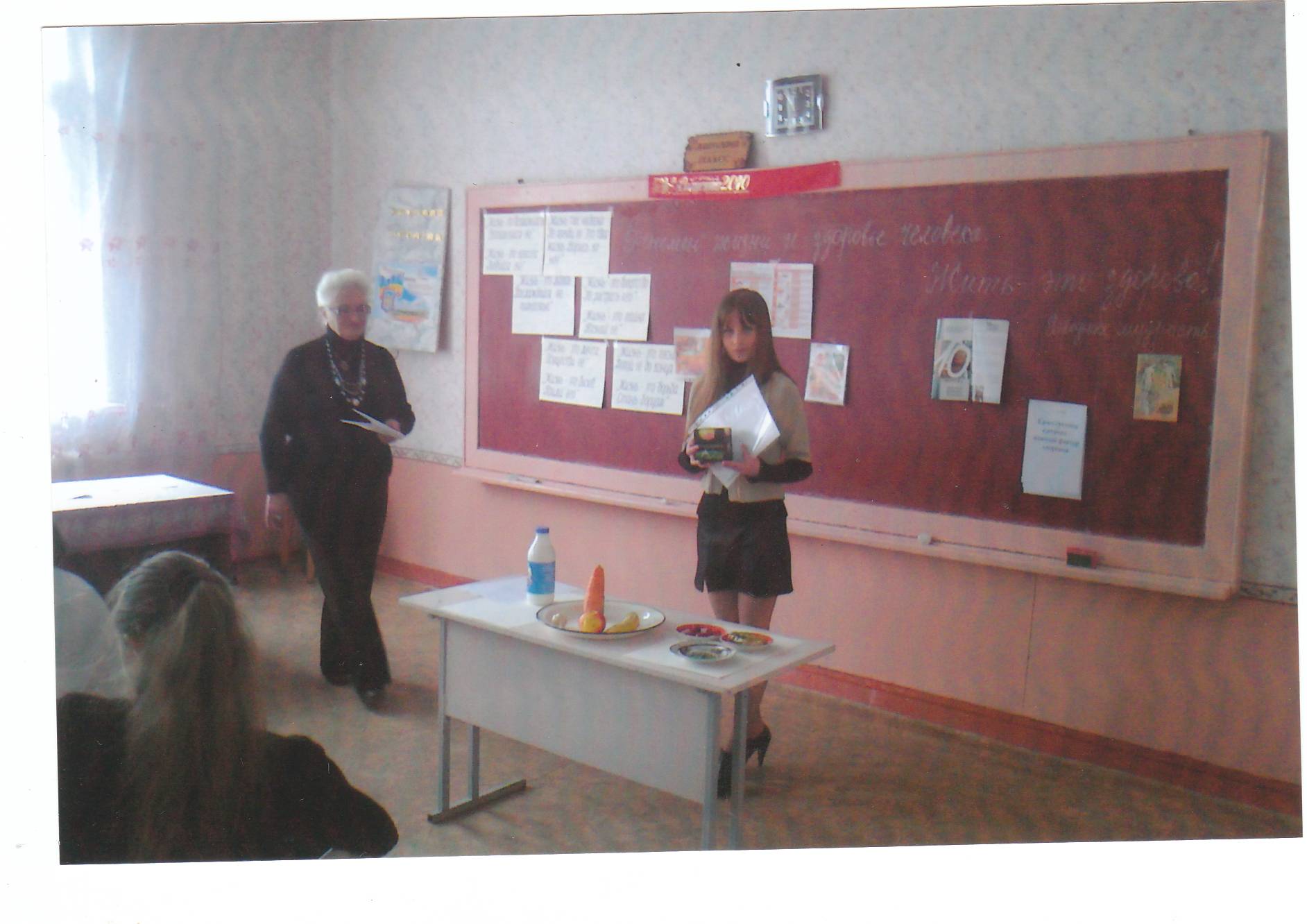 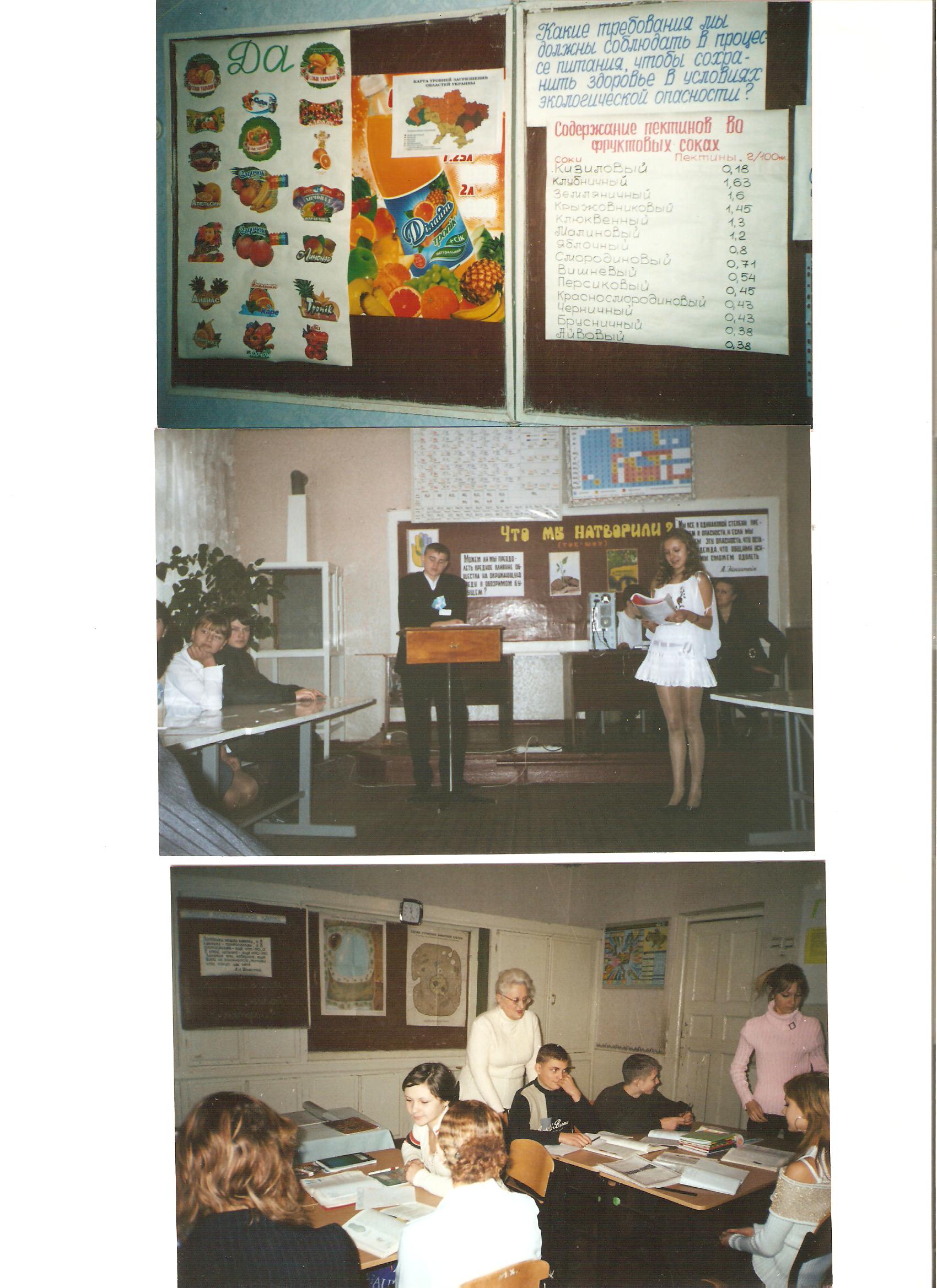 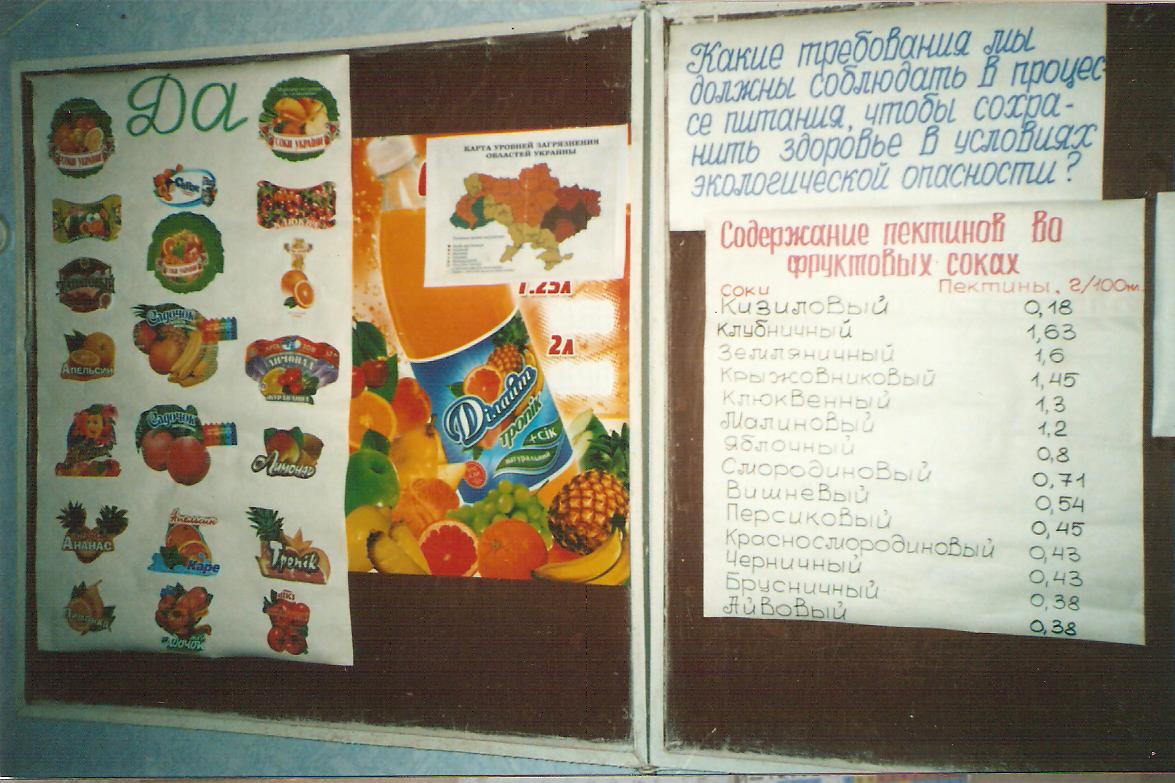 Участь у міських семінарах
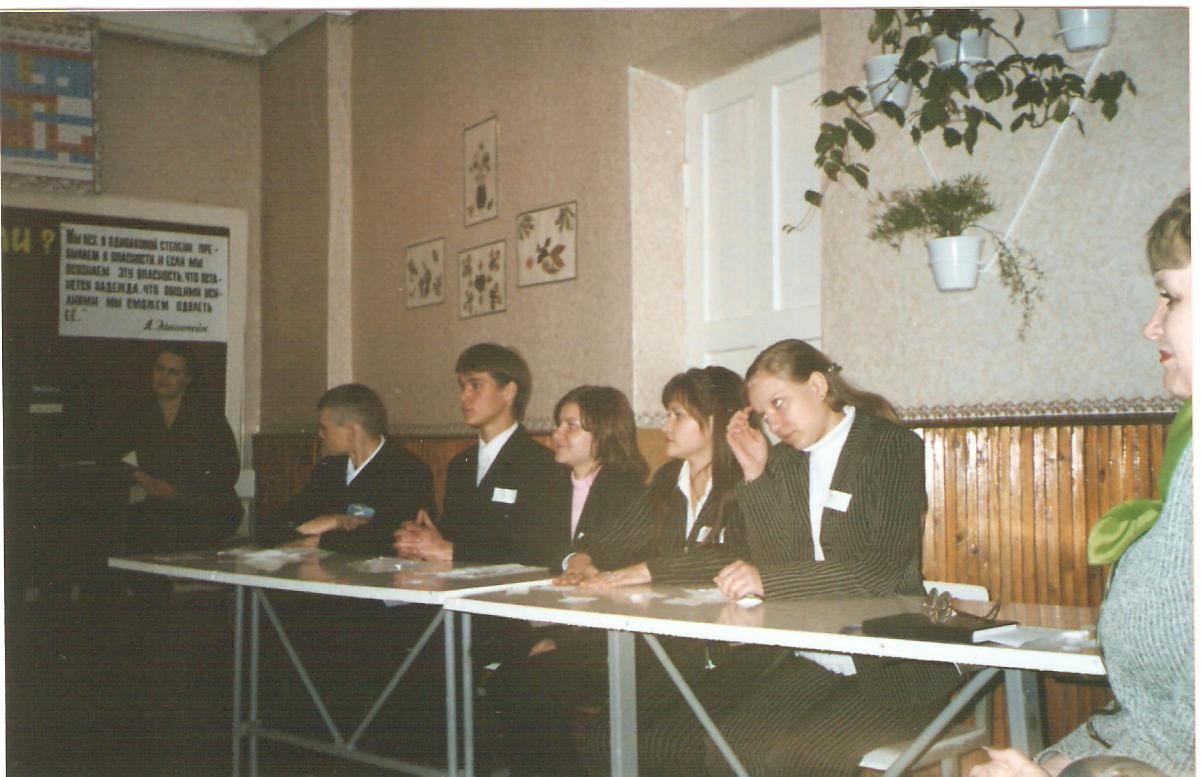 Позакласна робота
-   Виступи агітбригад;
 ігри-конкурси;
 повідомлення;
 ток-шоу;
 усні журнали;
 класні виховні години;
 гурток “Планеті -шанс!”
Робота гуртка “Планеті-шанс!”
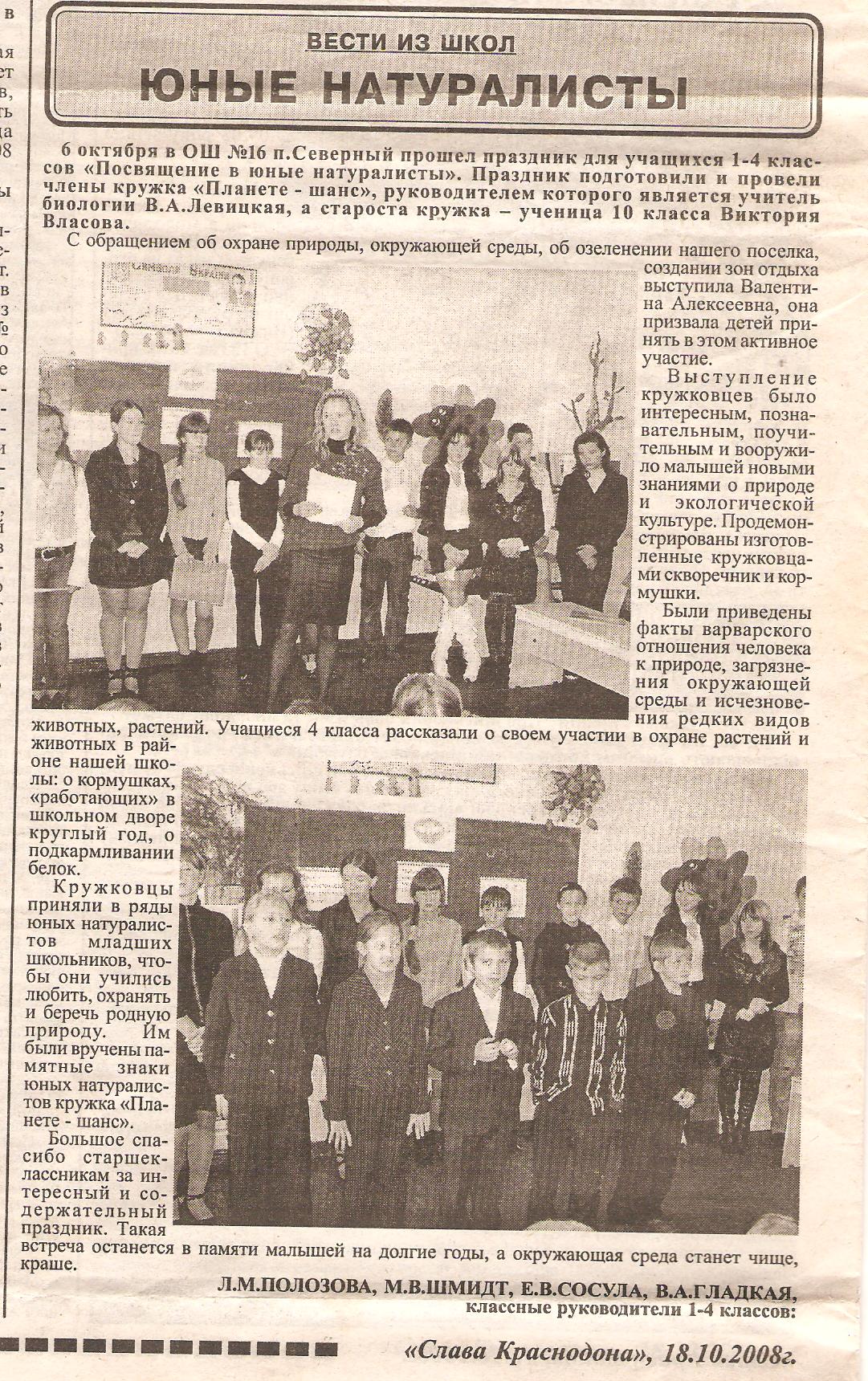 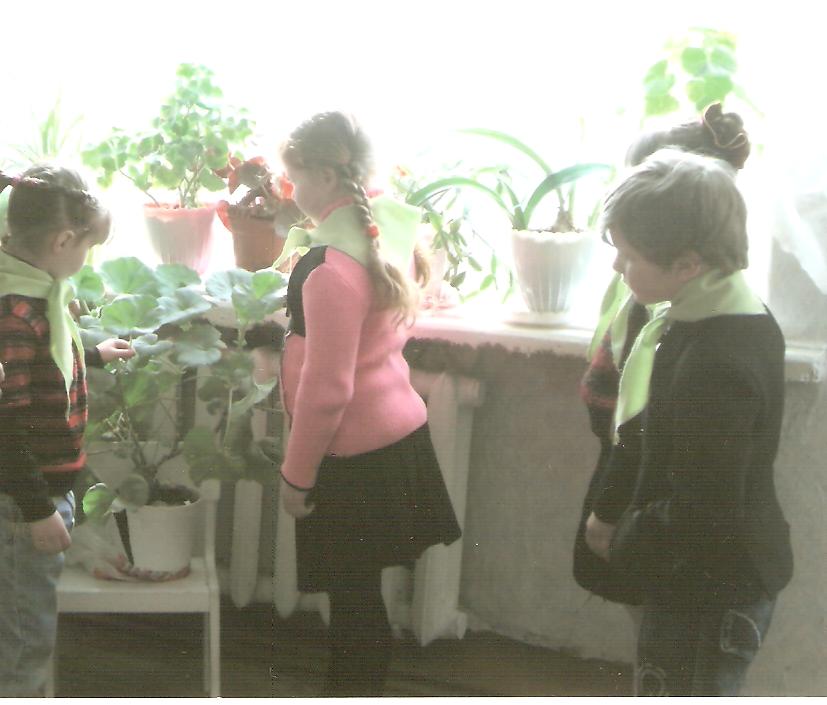 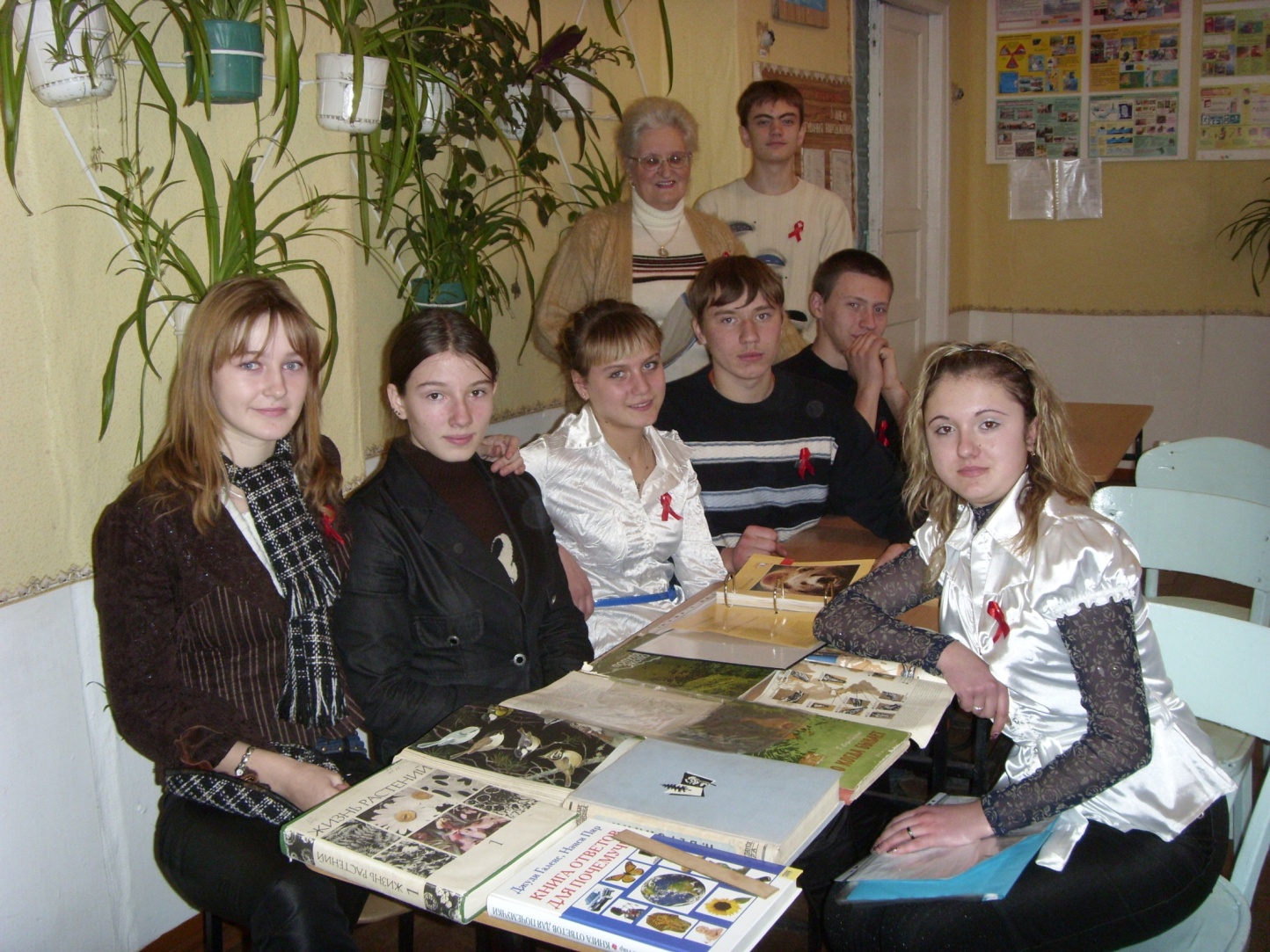 Виступи агітбригади
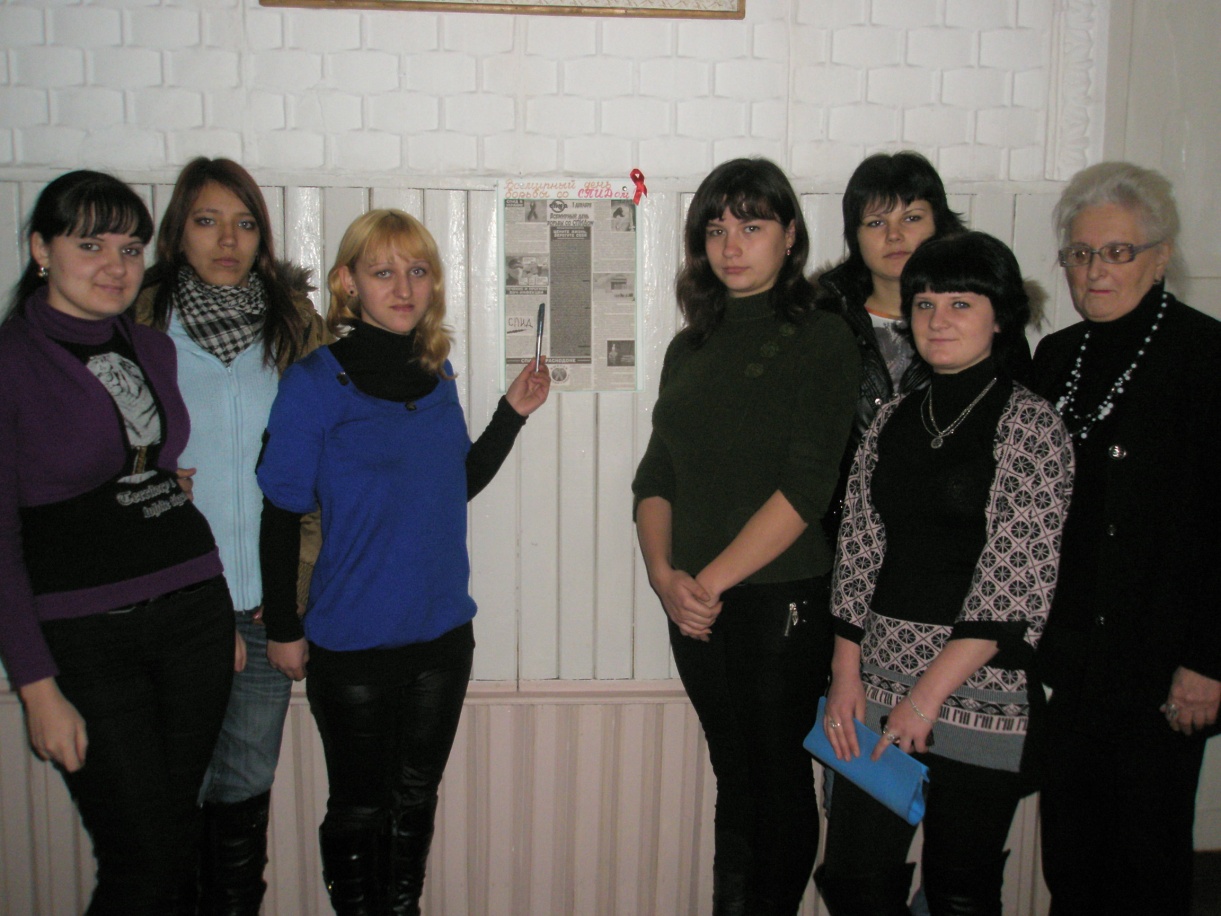 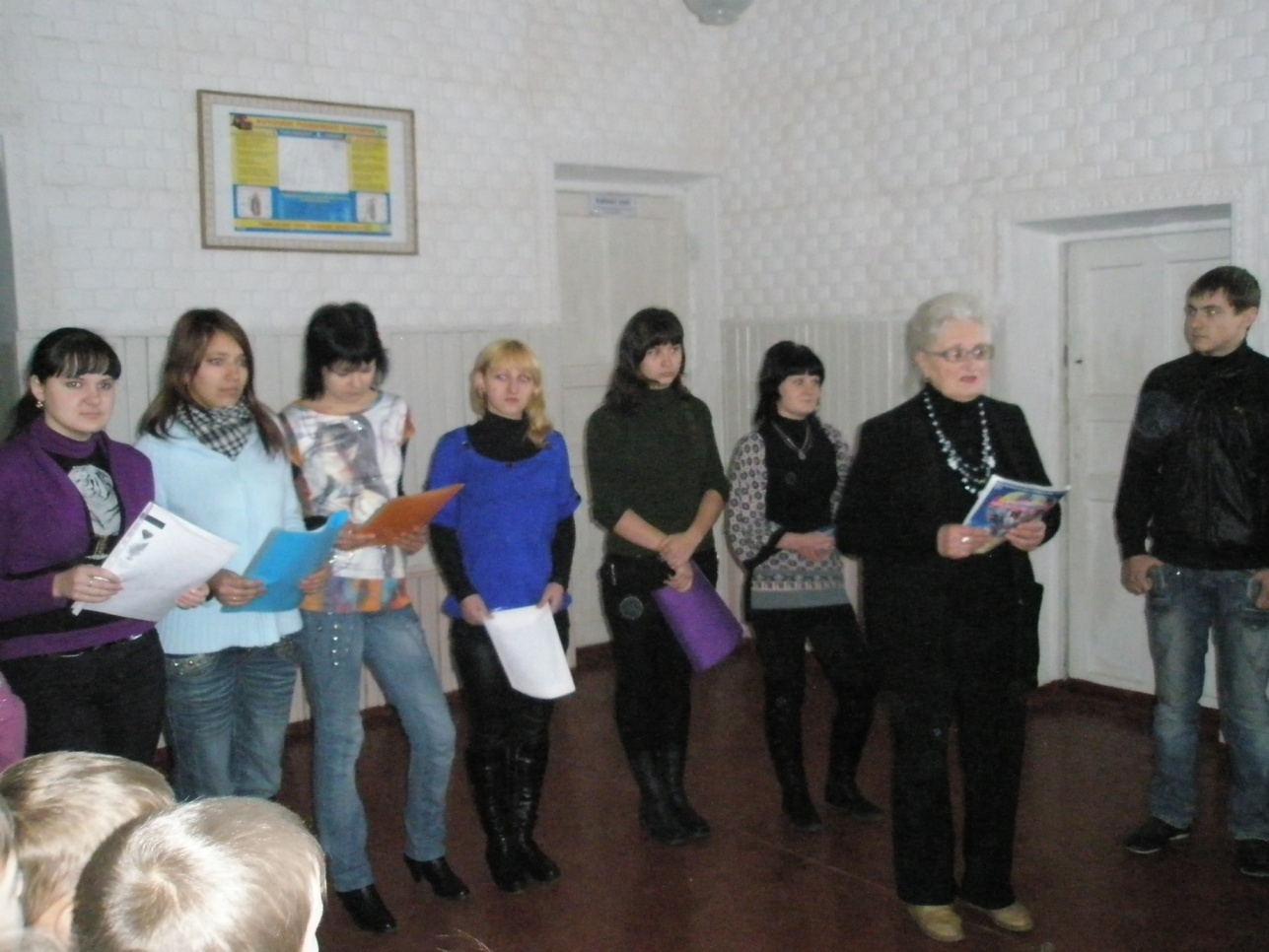 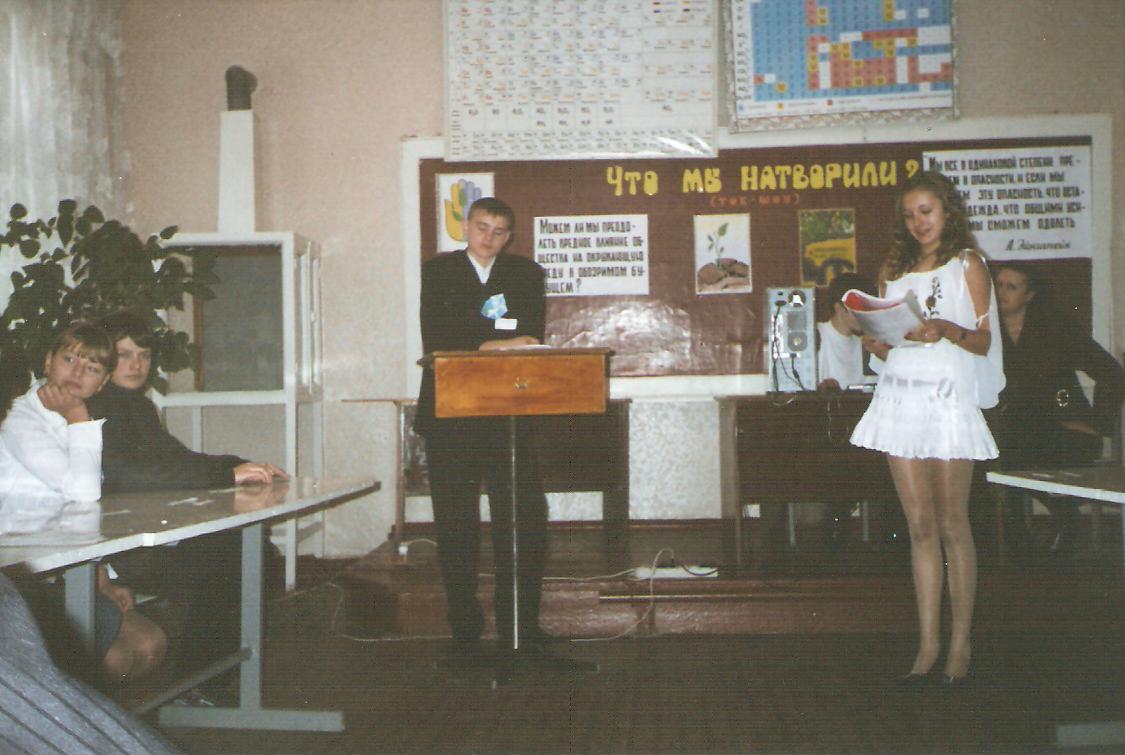 Ток-шоу
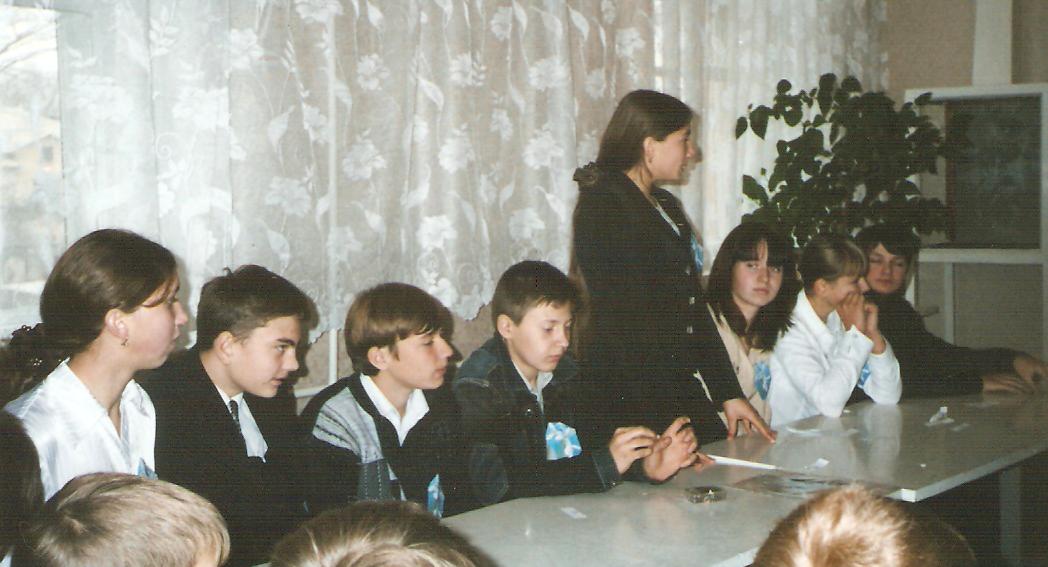 Тиждень біології
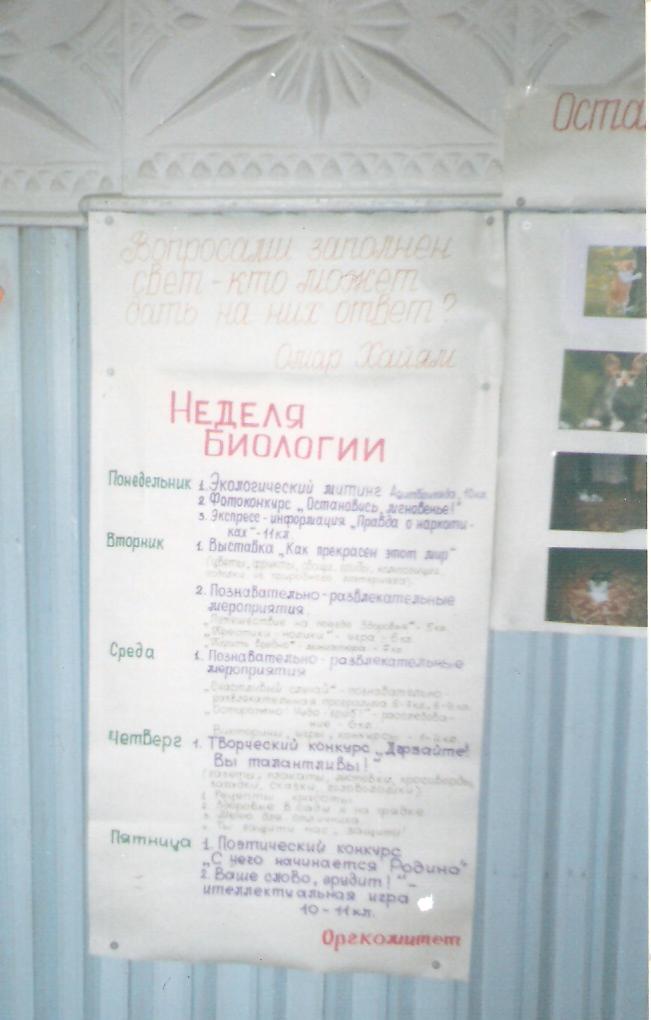 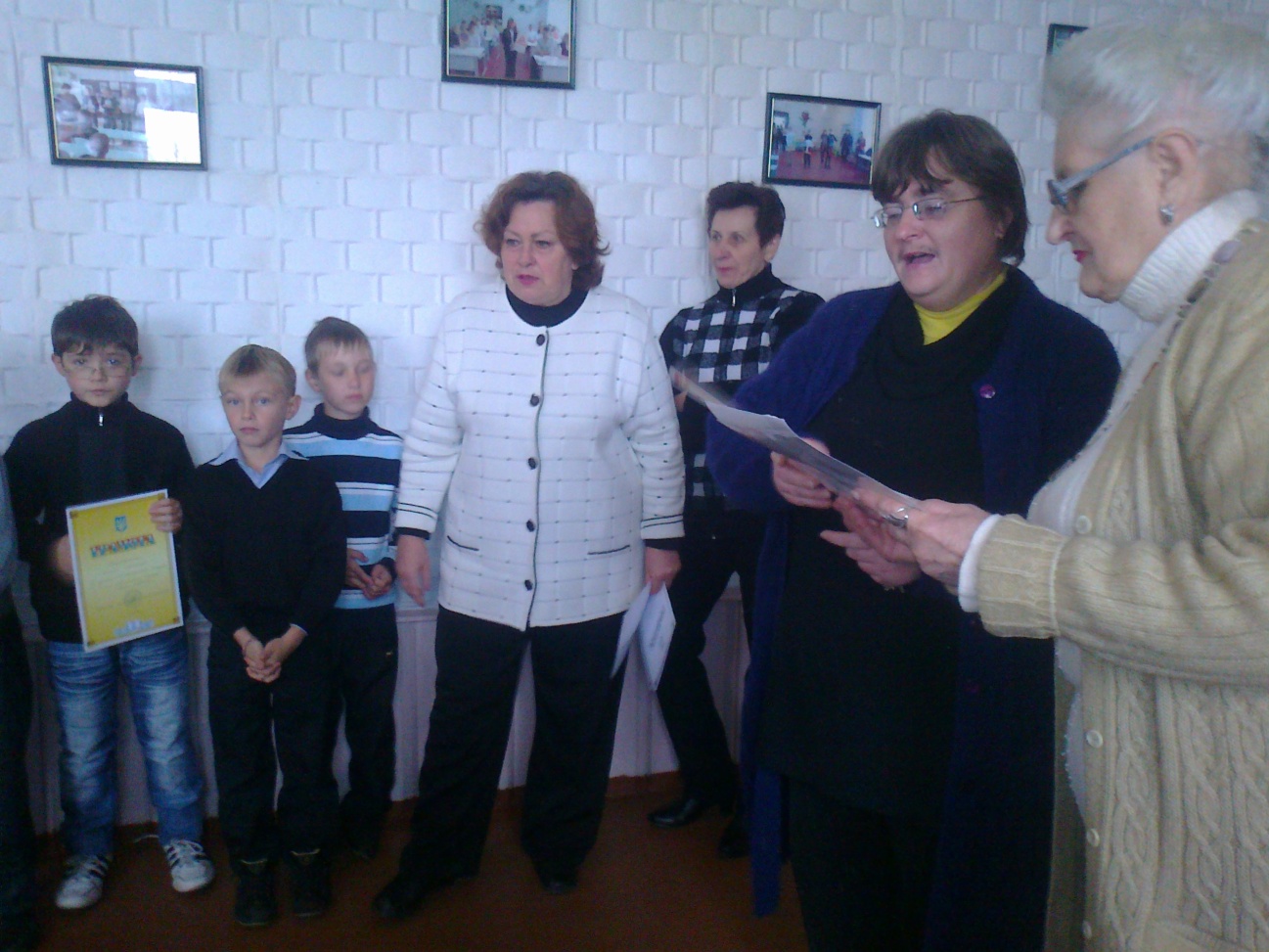 Виховні заходи
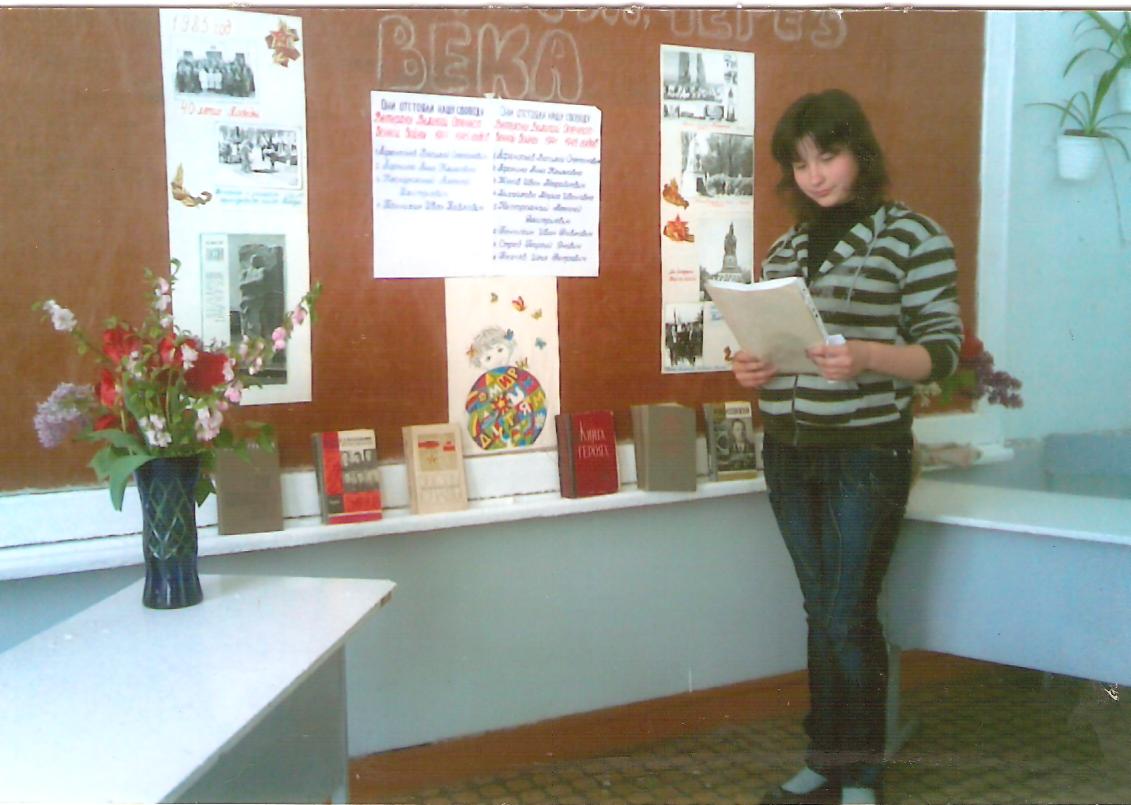 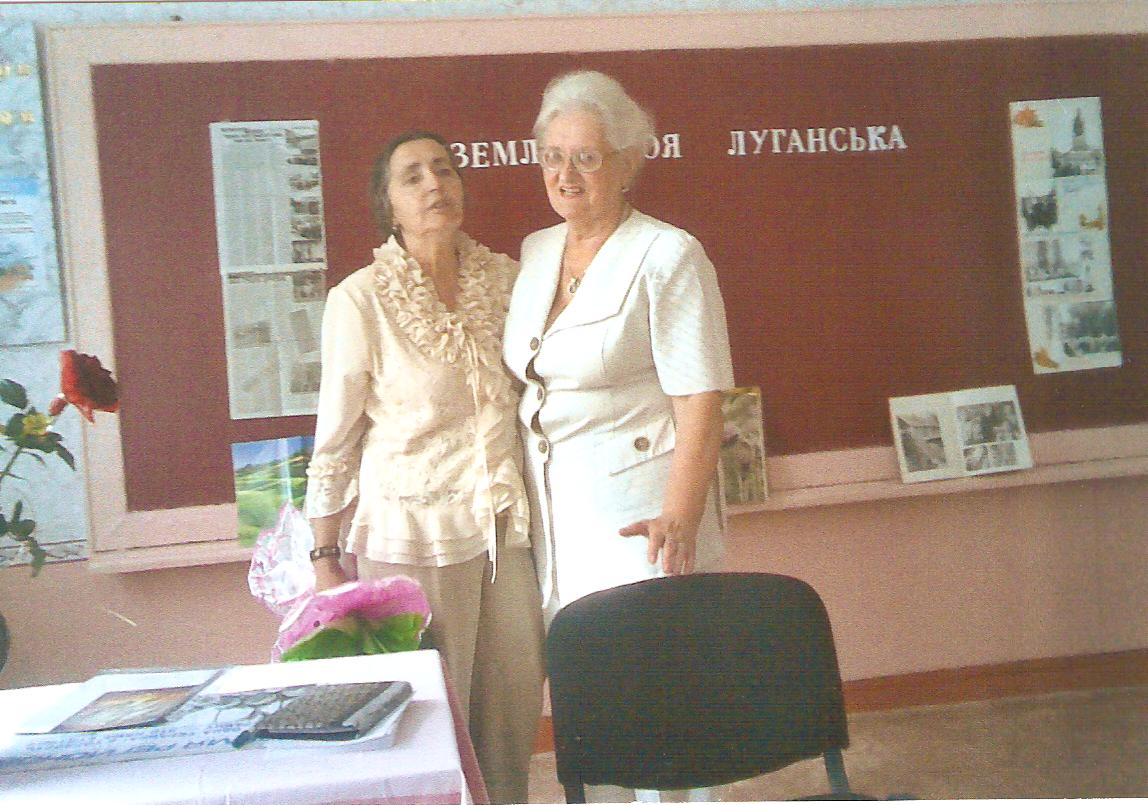 Мої досягнення
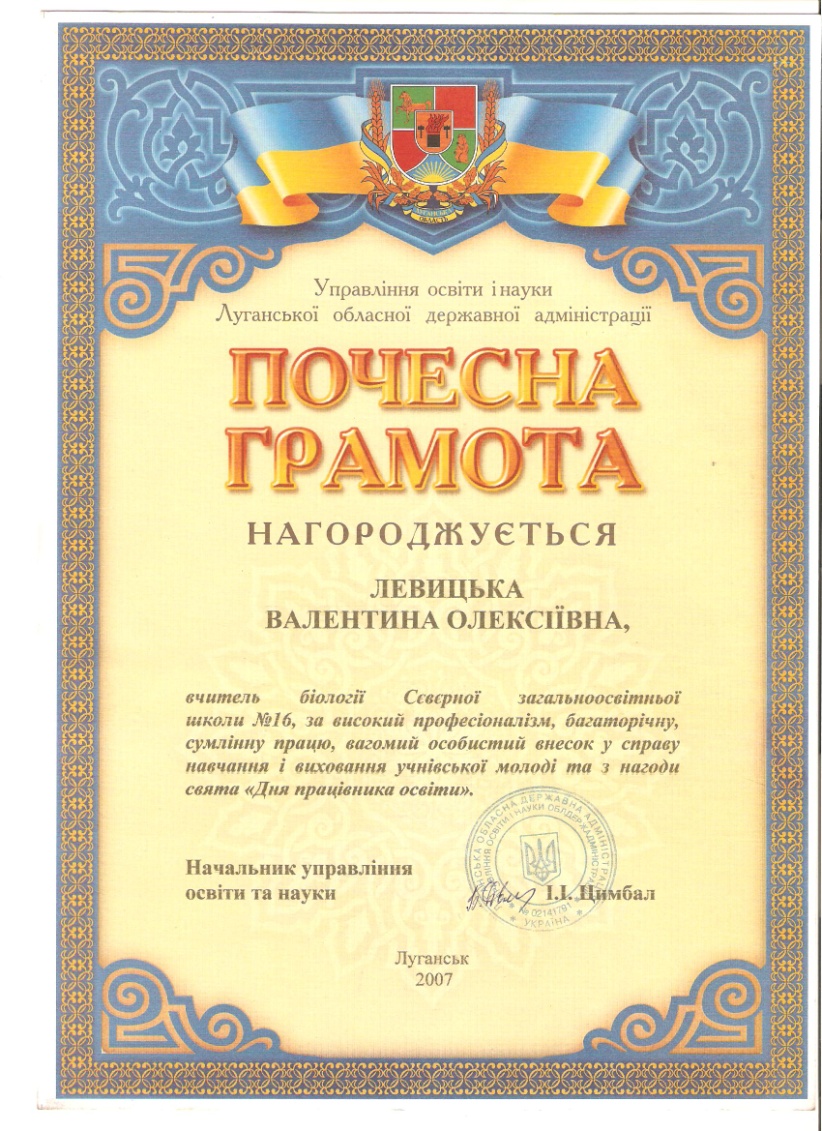 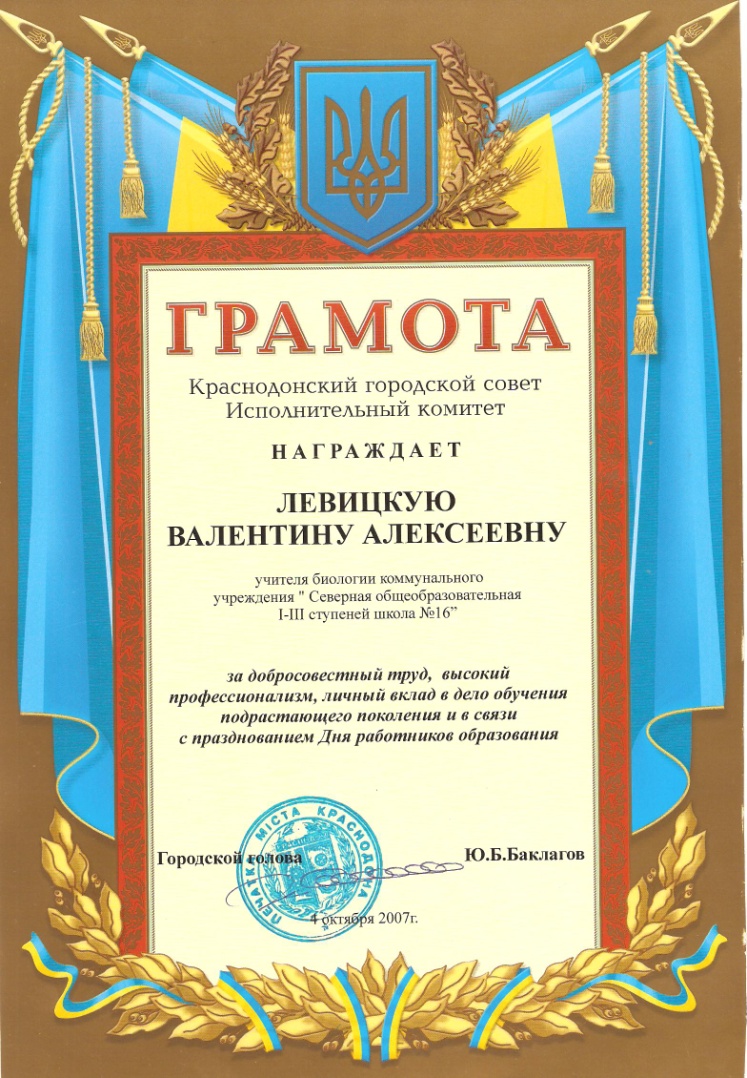